Maths
Number: Place Value
Numbers to 10,000,000
Rounding and estimation
Negative numbers

Number: Four Operations
Written addition and subtraction
Short and long multiplication
Short and long division
Mental calculations
Factors, multiples and prime numbers
Order of Operations

Geometry: Position and Direction
Coordinates
Translation and reflection

Geometry: Properties of Shapes
Drawing 2D shapes
Recognising 2D shapes
Angle properties
3D shapes and nets
Circle geometry
English
Reading
War Horse by Michael Morpurgo
Here We Are by Oliver Jeffers
Introduction to reading skills specific to assessment

Writing
Writing tasks linked to War Horse
Writing for a Purpose – in response to return to school, diaries and letter writing
Poetry
Grammar, Punctuation and Spelling

Spelling 
Ambitious Synonyms
Homophones and Near Homophones
Adjectives ending in –ant and nouns ending in –ance and –ancy
Adjectives ending in –ent and nouns ending in –ence and –ency
Hyphenated words
Computing
E-Safety: Learn about account and device security as well as appropriate internet use. Understand what our online rights and responsibilities are and what is meant by digital citizenship. Investigate methods to assess the reliability of sources. Understand what is meant by cookies and tracking.
Year 6
Autumn 1
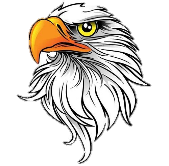 R.E
P.E.
Fitness
Setting goals and beating personal bests
Focusing on required techniques for various exercises
Working on improving personal fitness and understanding the benefits of this
R.E.

Are the Saints Encouraging Role Models?

Explore what is meant by a role model

Look at who we see as our own role models

Investigate the lives of different saints

Discuss whether each saint is or is not a good role model, explaining our reasoning

Reflect on our discussions and look at the characteristics of a perfect role model, considering how likely this is
History, Geography and Science

Science: Animals including Humans
Investigate the impact of diet on the way our bodies function

Investigate the impact of exercise and lifestyle on the way our bodies function

Investigate the impact of drugs on the way our bodies function

Understand how nutrients and water are transported around our bodies

Understand the components and functions of the human circulatory system
Art and DT
Art and Design Skills
Understand the purpose of sketchbooks
Investigate the artistic eras of impressionism and post-impressionism
Draw and print Zentangle patterns
Design a prototype in the way of artistic industries
Learn about Edward Hopper
Year 6
Autumn 1
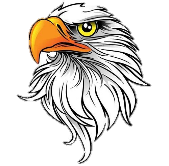 R.E
Healthy Minds (PSHE)
Lockdown Recovery and Living in the Wider World
Personal wellbeing
Different types of relationships (family, friends and marriage)
Understanding how and why relationships change over time
Recognise negotiation’s role in relationships